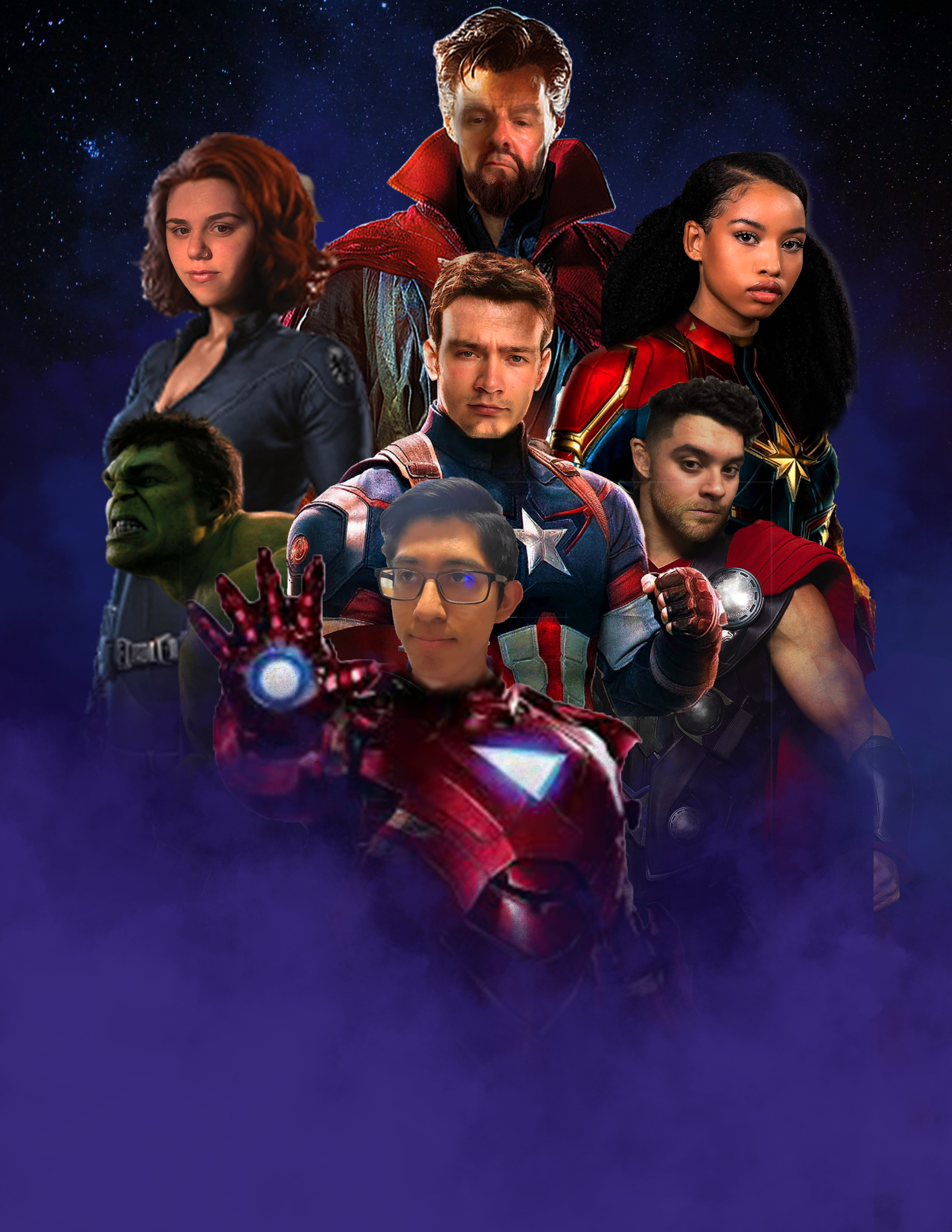 the galaxy
asgardians of
Team Members: Michaela Anderson,  Daniel Barkley,  Gerard Dsouza,  Aerin Fulton,  Eduardo Garcia, Christopher Korges, Federico Lopez
Design and Materials
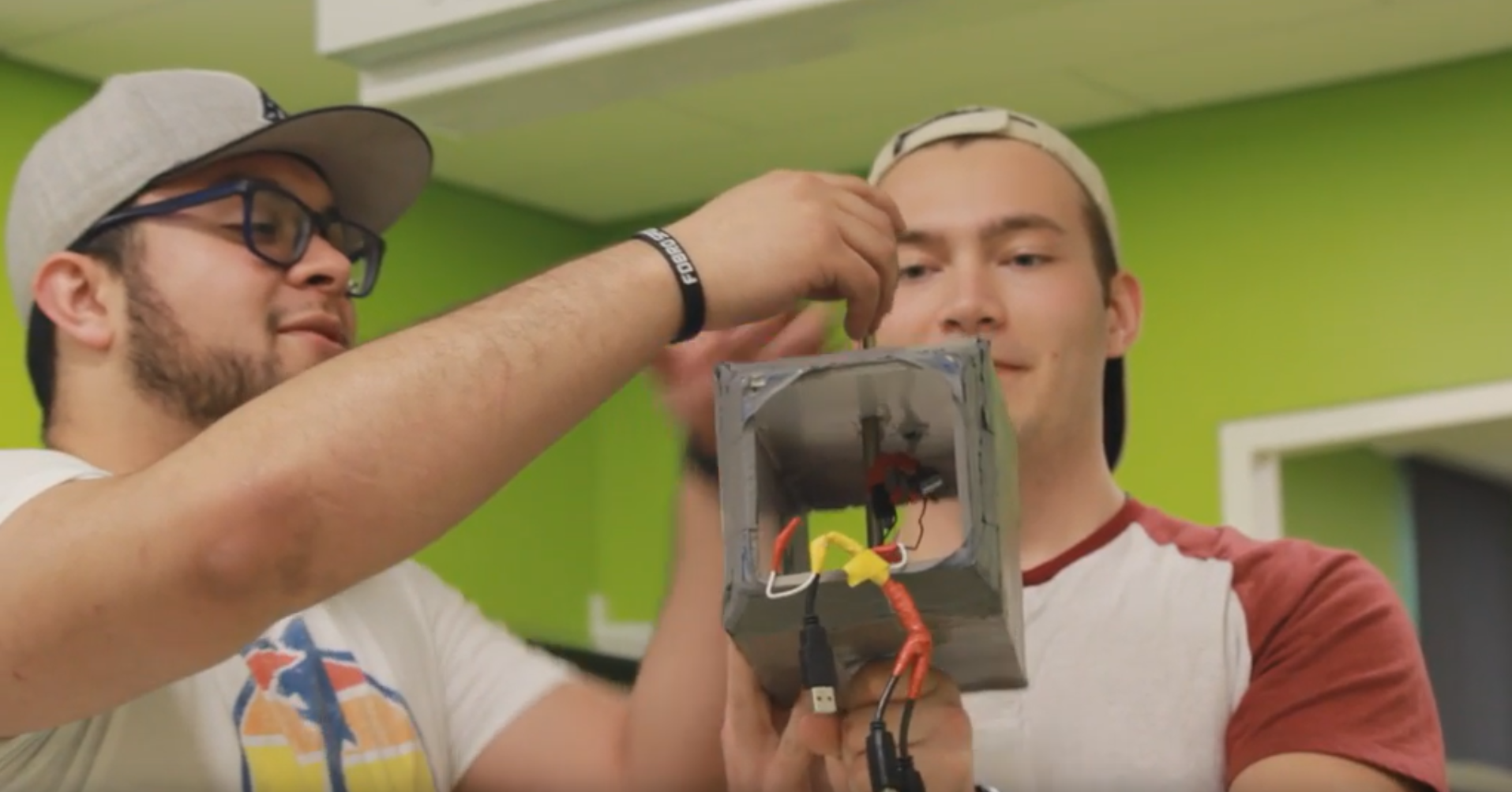 Material Testing
Federico & Chris
3
Materials used
Fiberglass
Duct tape
Lamp rod
Foam board
Hot Glue
Velcro
Plexiglass
4
[Speaker Notes: We used the same materials last year but hey it hasn’t failed us yet]
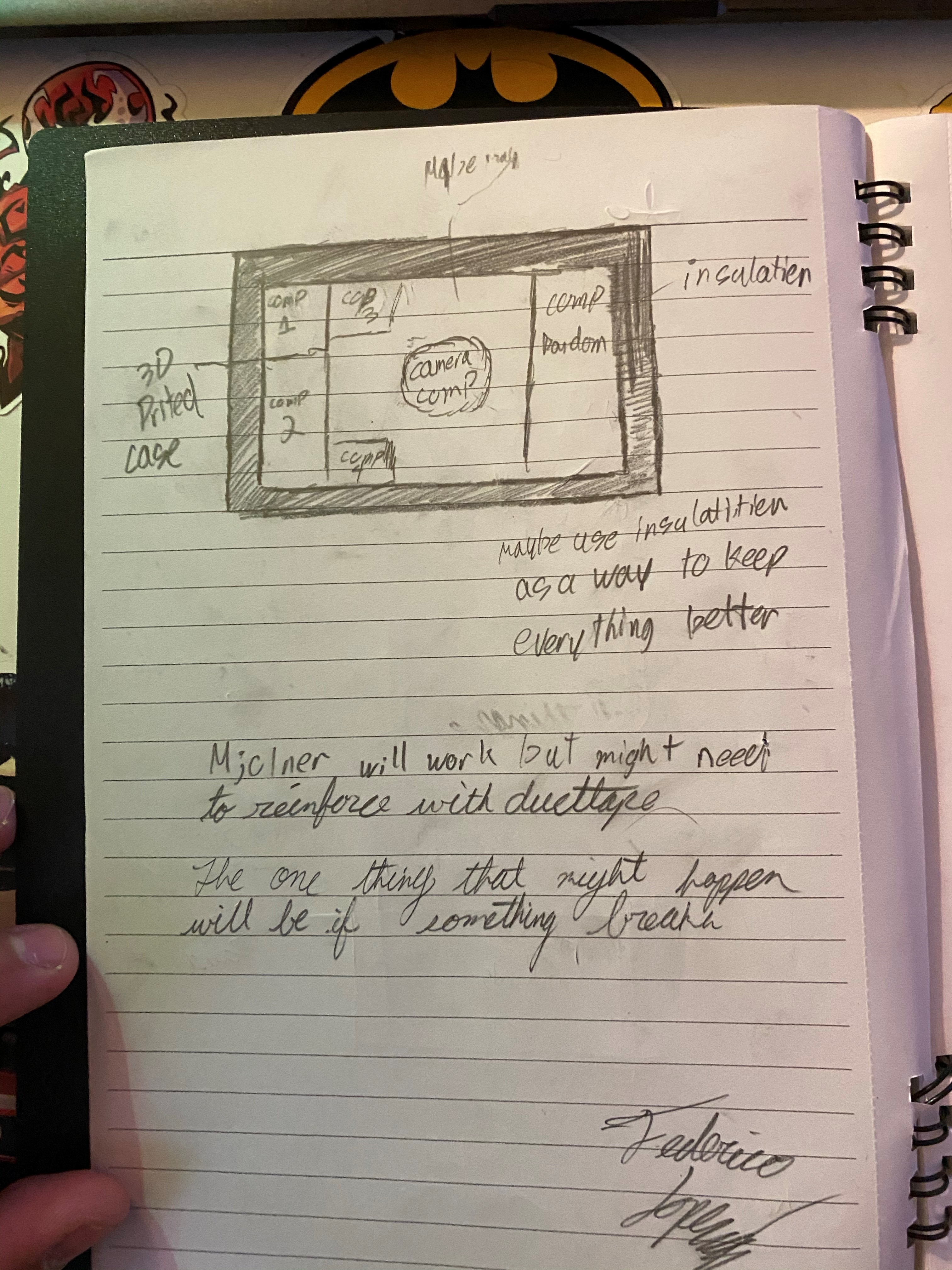 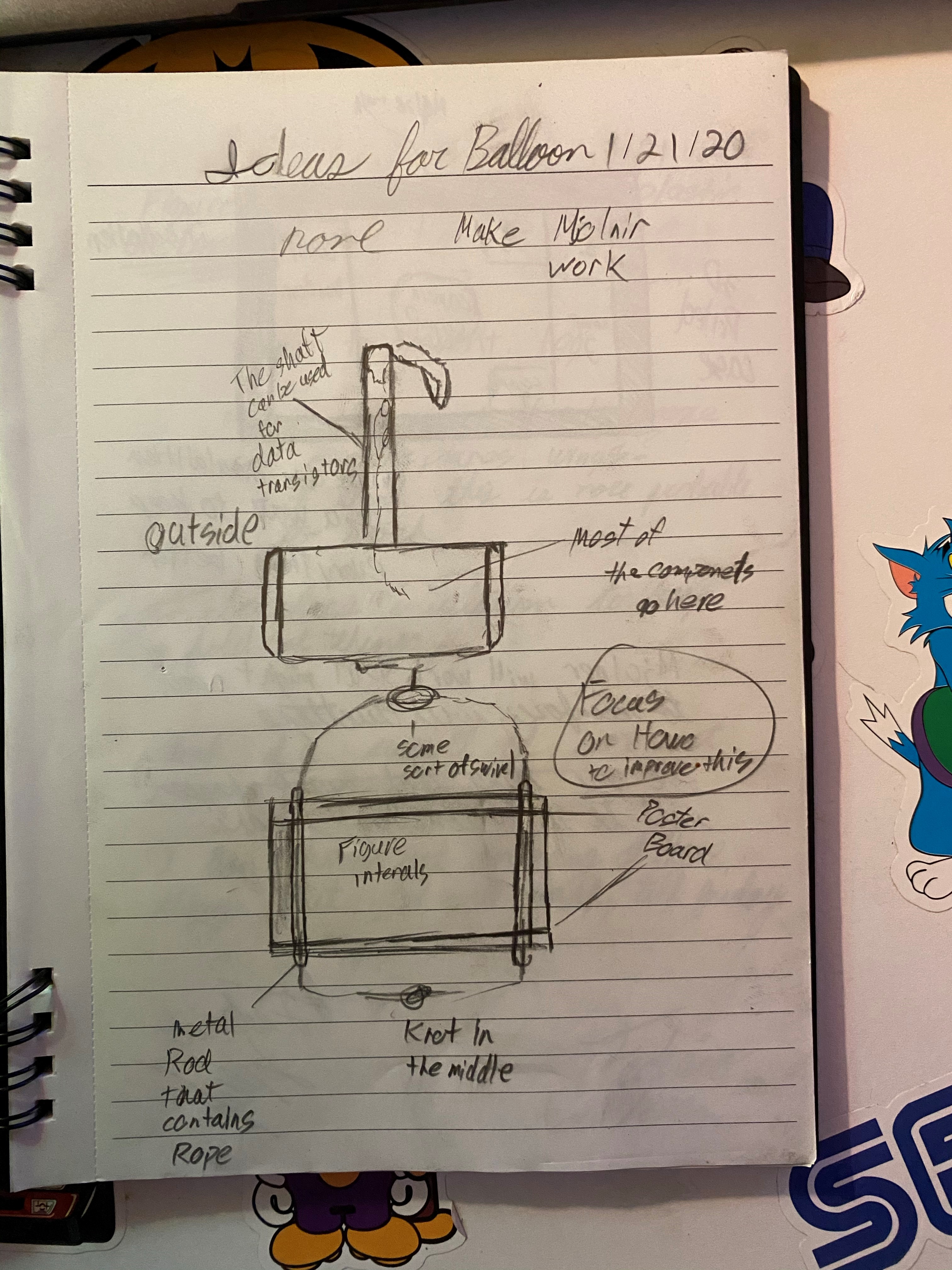 5
[Speaker Notes: Describe the process of what we were going for in terms of room and functionality the hammer will be. This goes from us thinking of something unique to  send into space and what will happen what we can do in order to make it function as a hammer that will come back to the earths surface still intact.]
Why Mjölnir?
Design is structurally sound in terms of being able to withstand the fall 
We are also able to adjust interior space
Sensors will be setup to measure interior and exterior temperatures
6
[Speaker Notes: Just drag the explanation out from the notebook area so it tags along with this slide.]
HARDWARE
On the Mega
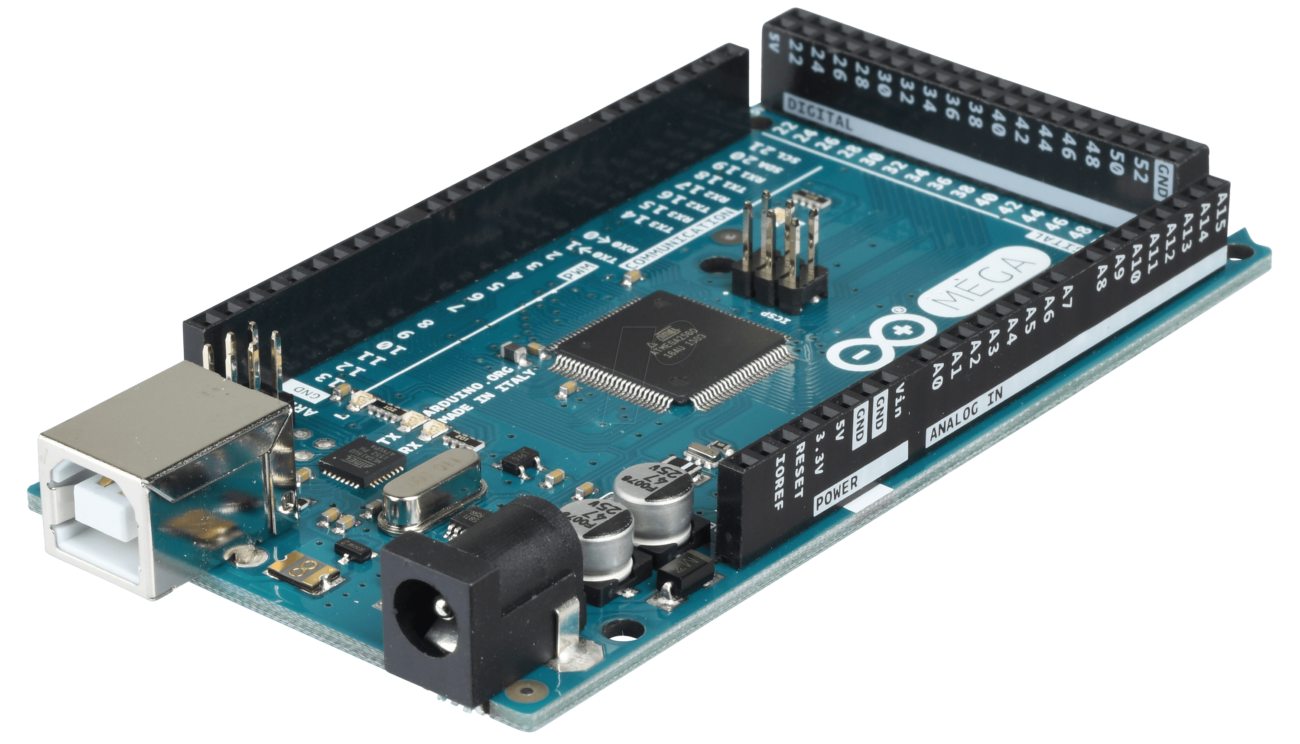 - UV A/B (2)
- Temp Sensor(2)
- GPS Receiver
- SD Card R/W
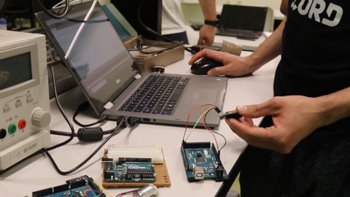 8
UV A/B Sensor
This sensor enables us to gather data on UVA and UVB light sensing at different intervals.
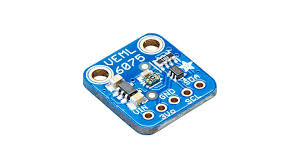 9
GPS Receiver
The GPS Receiver is an "Ultimate GPS Breakout V3" and records coordinates over time intervals.
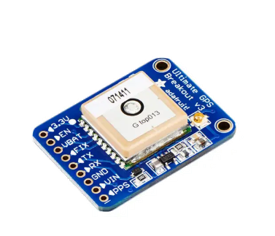 10
Temperature Sensors
Simple Resistor sensor - "TMP 36“

Started using new sensor due to freezing issues
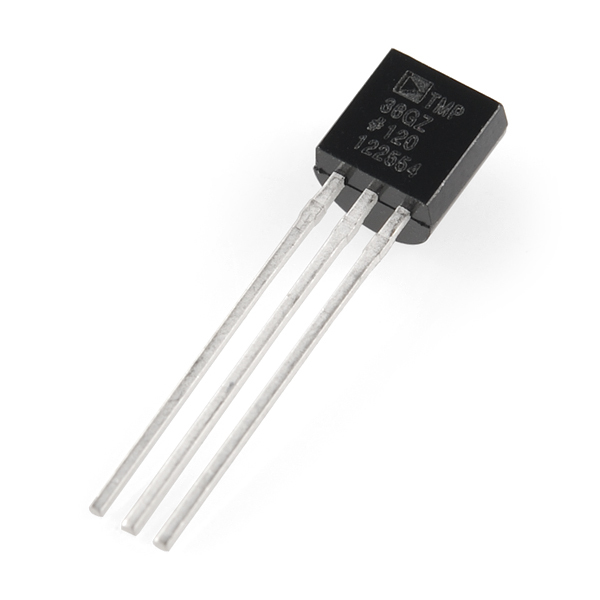 11
On the Uno
-Type 5 Radiation Watch 
-SD Card Reader
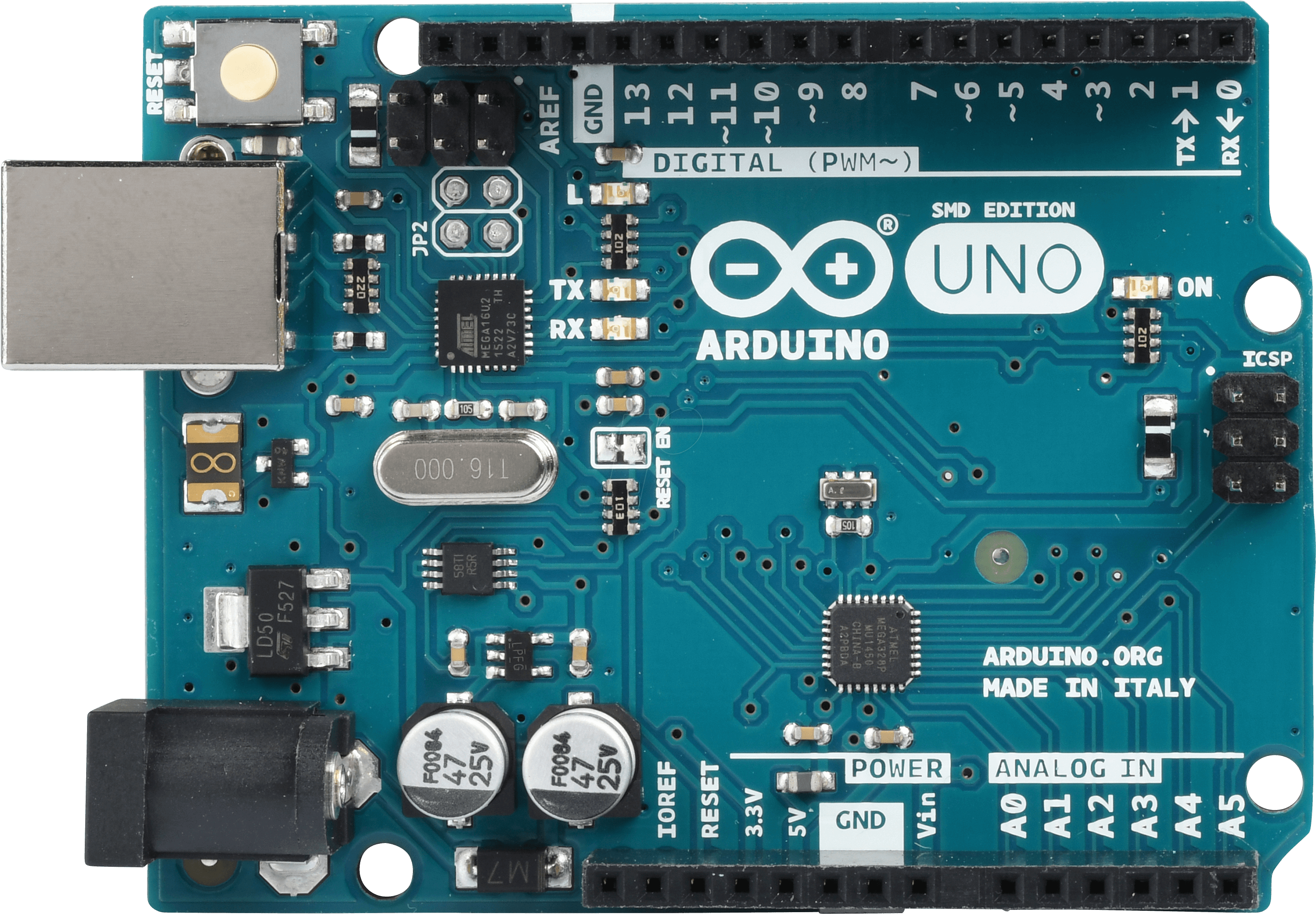 12
Radiation Sensor & SD Card
Data from the Radiation Sensor is written to the SD Card. A single Arduino was used for this process because of power limitations.
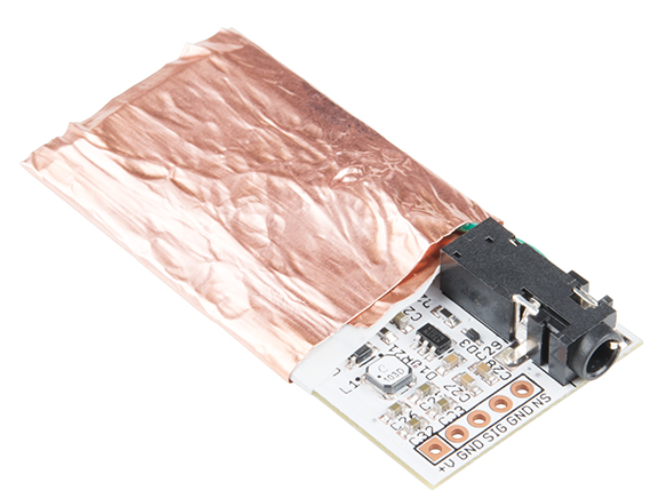 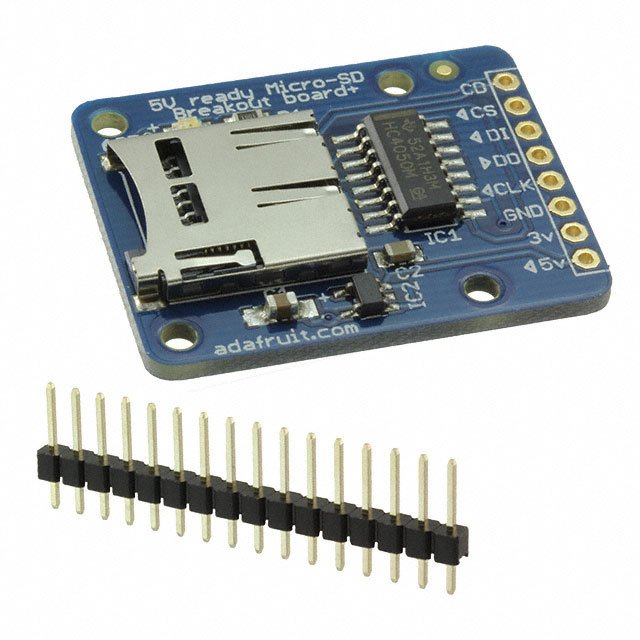 13
Mobius Cameras
Dash cams adapted to meet the team’s purpose 
Attached to on board power supply
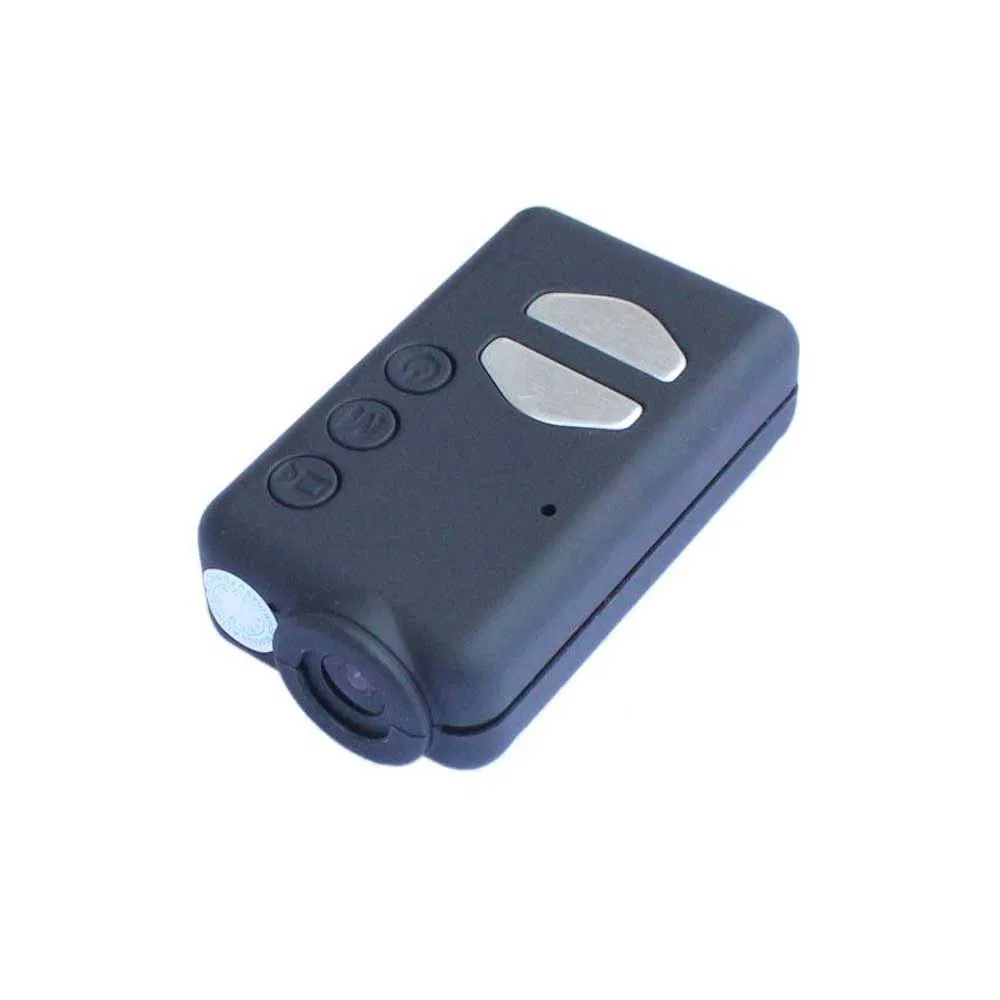 14
Our goal
To look for a changing level of UV and particle radiation as we gain altitude.
15
Our theory:
That global warming is influenced by sun spots
By using solar data, matched with our UV A/B sensors and radiation detection, we can see if an increase in sunspots causes an increase in atmospheric temperature by comparing flights.
16
ENGINEERING LESSONS
Payload conception, prototyping, and design 

How cold affects microprocessors and resistance sensors 

Dealing with massive amounts of data 

Offsite teamwork as Engineers
17
Fall Launch Results
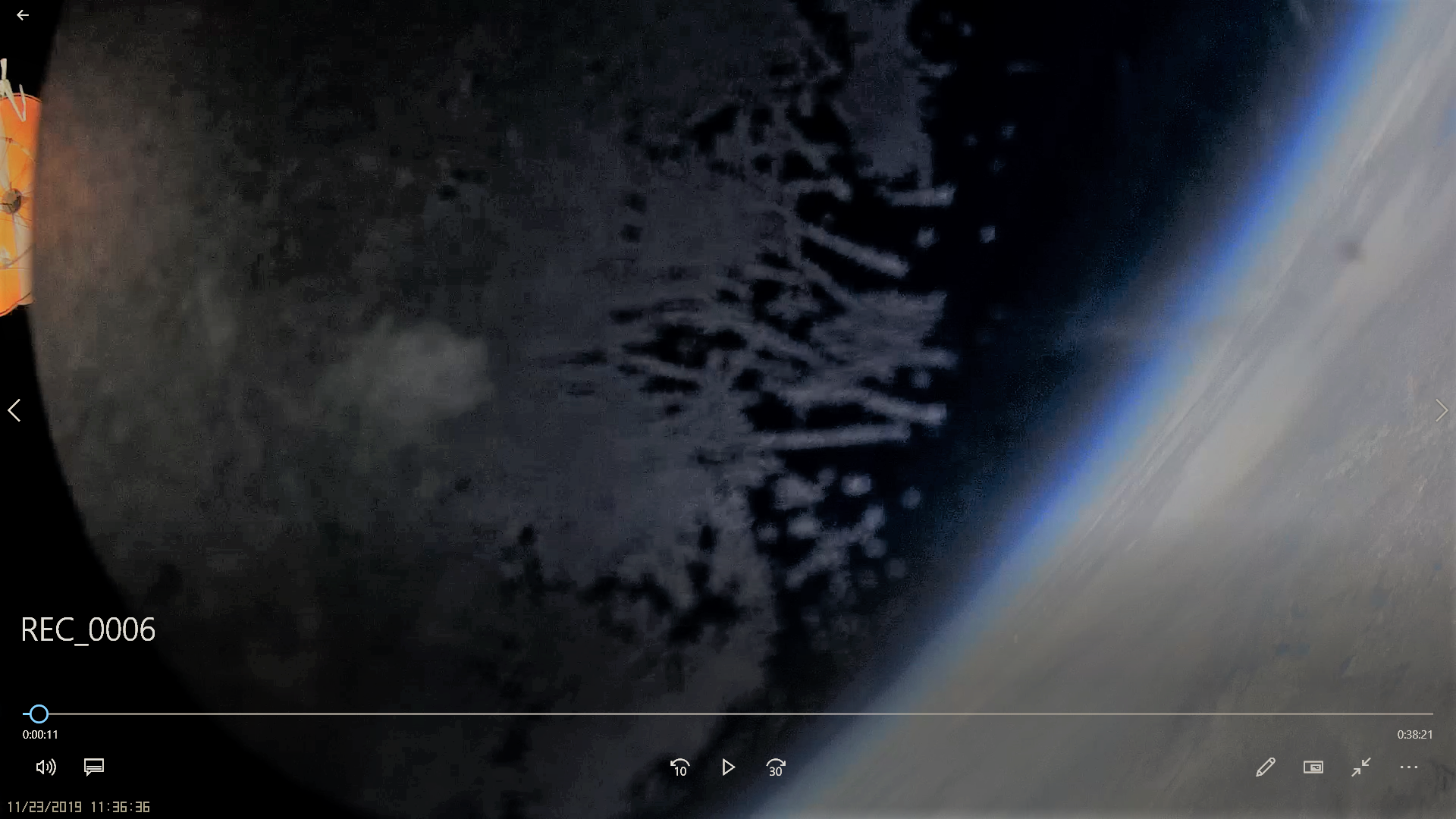 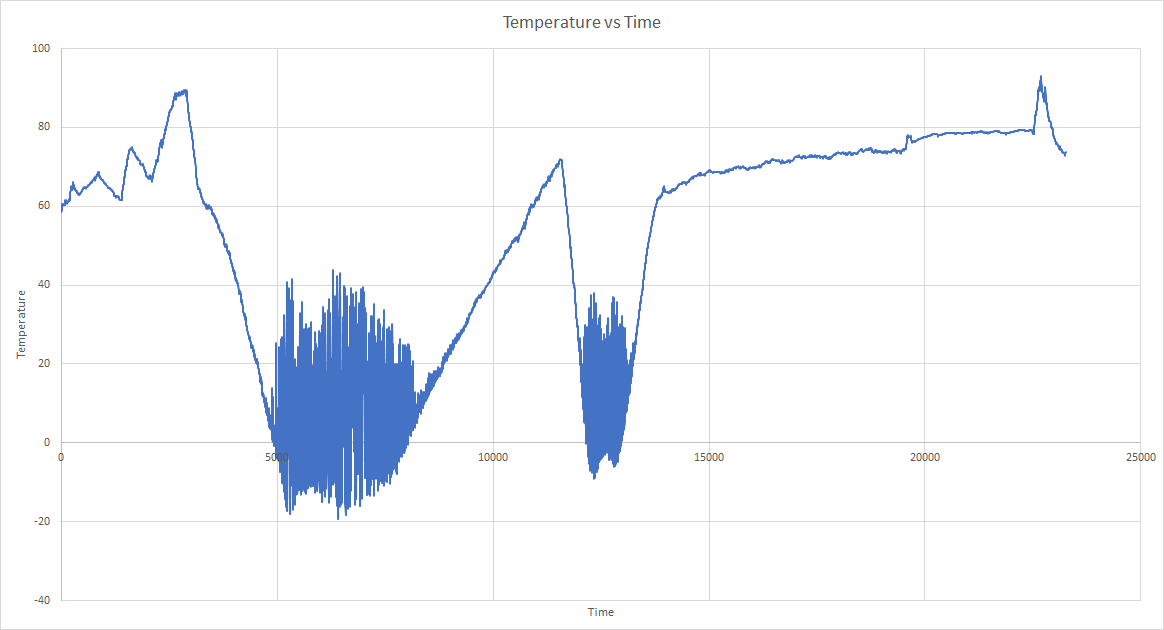 Temperature vs Time
Balloon burst
Troposphere      Tropopause   Stratosphere  Tropopause      Troposphere
19
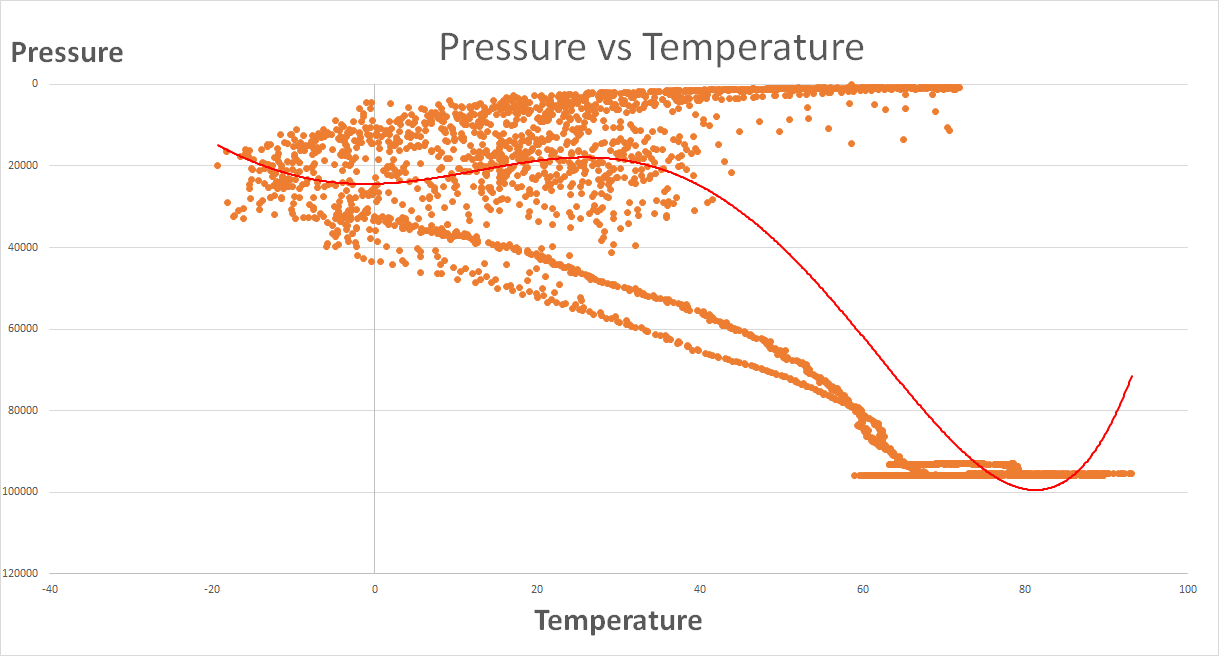 Click to add text
20
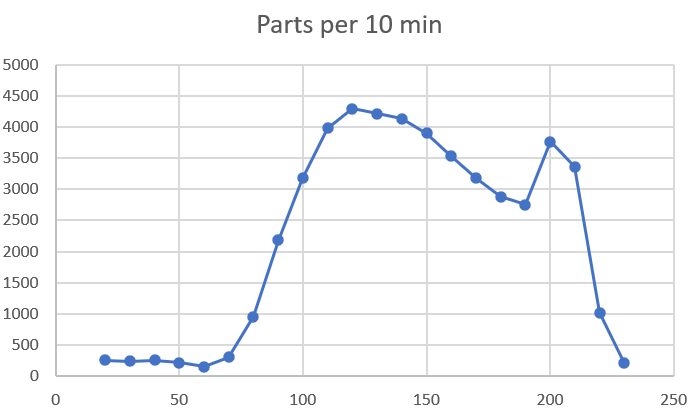 Radiation Particle Counts per 10 Minutes
Burst
Launch
21
Special THANKS TO….
Arizona Space Grant Consortium
Michelle Coe
ANSR
Stephen Thomas
Clayton Jacobs
Central Arizona College
Dr. Wayne Pryor 
All of you, for staying inside during COVID
22